Фоторепортаж
Космические дали
ТЕЛЕСКОП
ЛУНА
МАРС
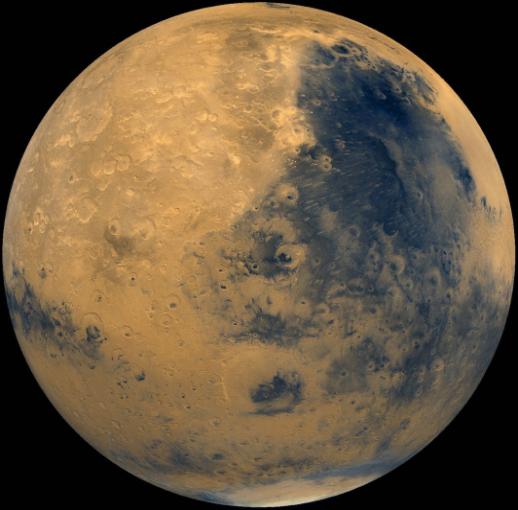 С А Т У Р Н
С О Л Н Ц Е
Ю П И Т Е Р
К.Э.Циалковский
РАКЕТА
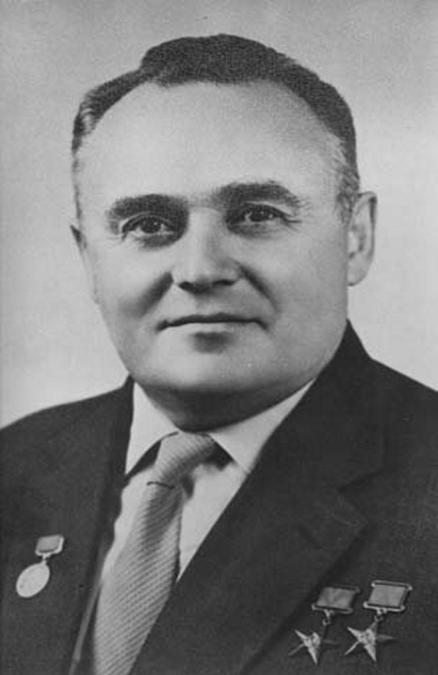 Сергей
Павлович
Королев
Первый искусственныйспутник
Л А Й К А
скафандр
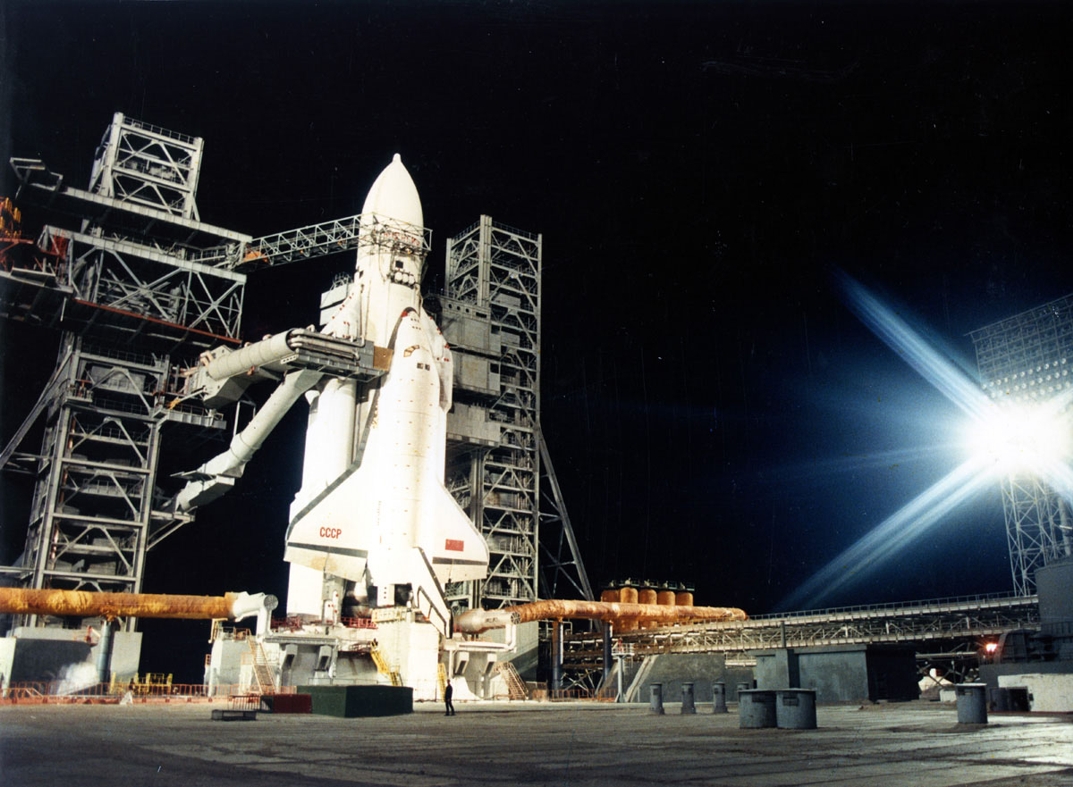 БАЙКОНУР
В О С Т О К
ЮРИЙАЛЕКСЕЕВИЧ ГАГАРИН
З А П У С К   Р А К Е Т Ы
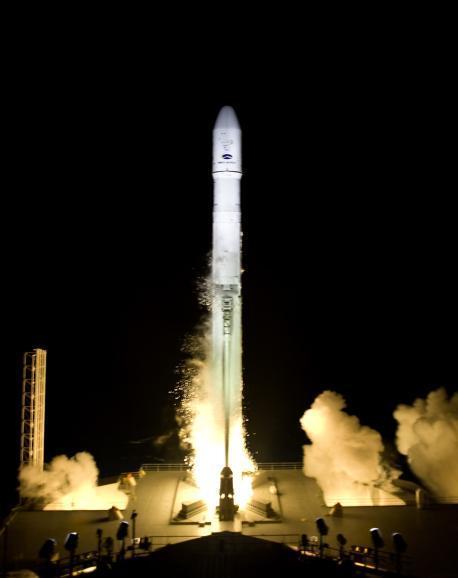 Герман Степанович Титов
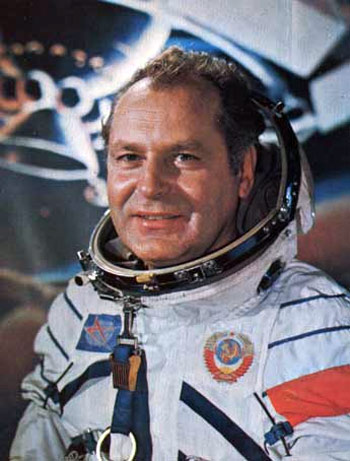 Алексей  Леонов
Л у н а
НИЛ  АРМСТРОНГ
Валентина Терешкова
Светлана Евгеньевна Савицкая
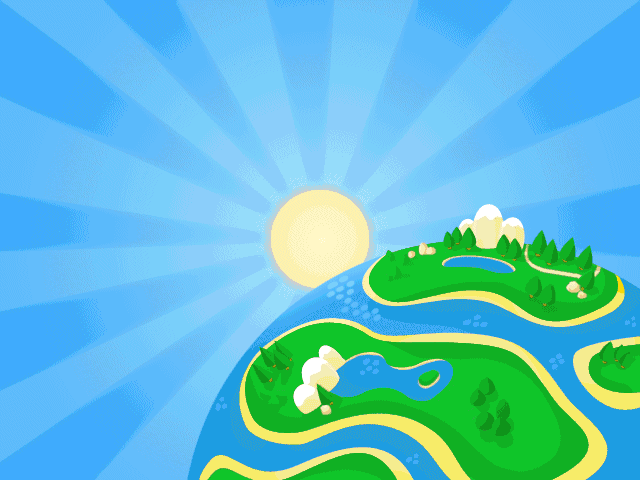 Спасибо за внимание!
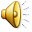